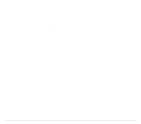 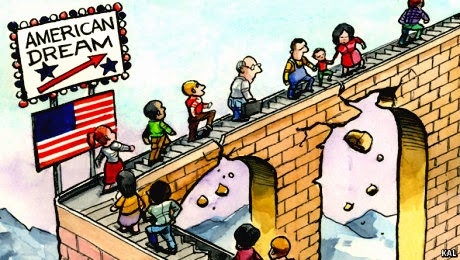 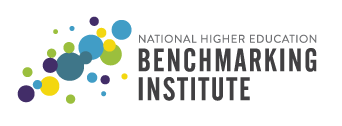 Say Goodbye to the American Dream
Lou Guthrie
Director
National Higher Education Benchmarking Institute
Session Agenda
What is the American Dream
Equality of Opportunity Project

Building a Custom Report
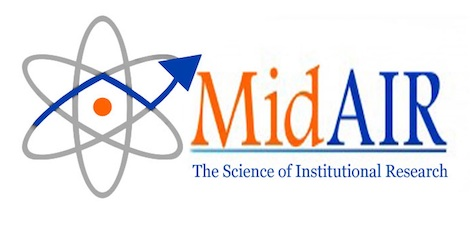 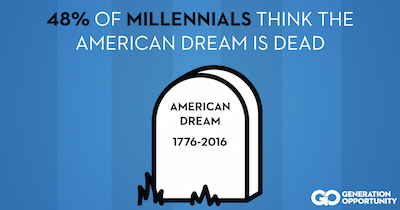 What is the American Dream?
"The American Dream is that dream of a land in which life should be better and richer and fuller for everyone, with opportunity for each according to ability or achievement.“
				--James Truslow Adams, Epic of America, 1931
 "... a focus on more of what really matters, such as creating a meaningful life, contributing to community and society, valuing nature, and spending time with family and friends.“
				--Center for a New American Dream
What is social mobility?
http://www.equality-of-opportunity.org/
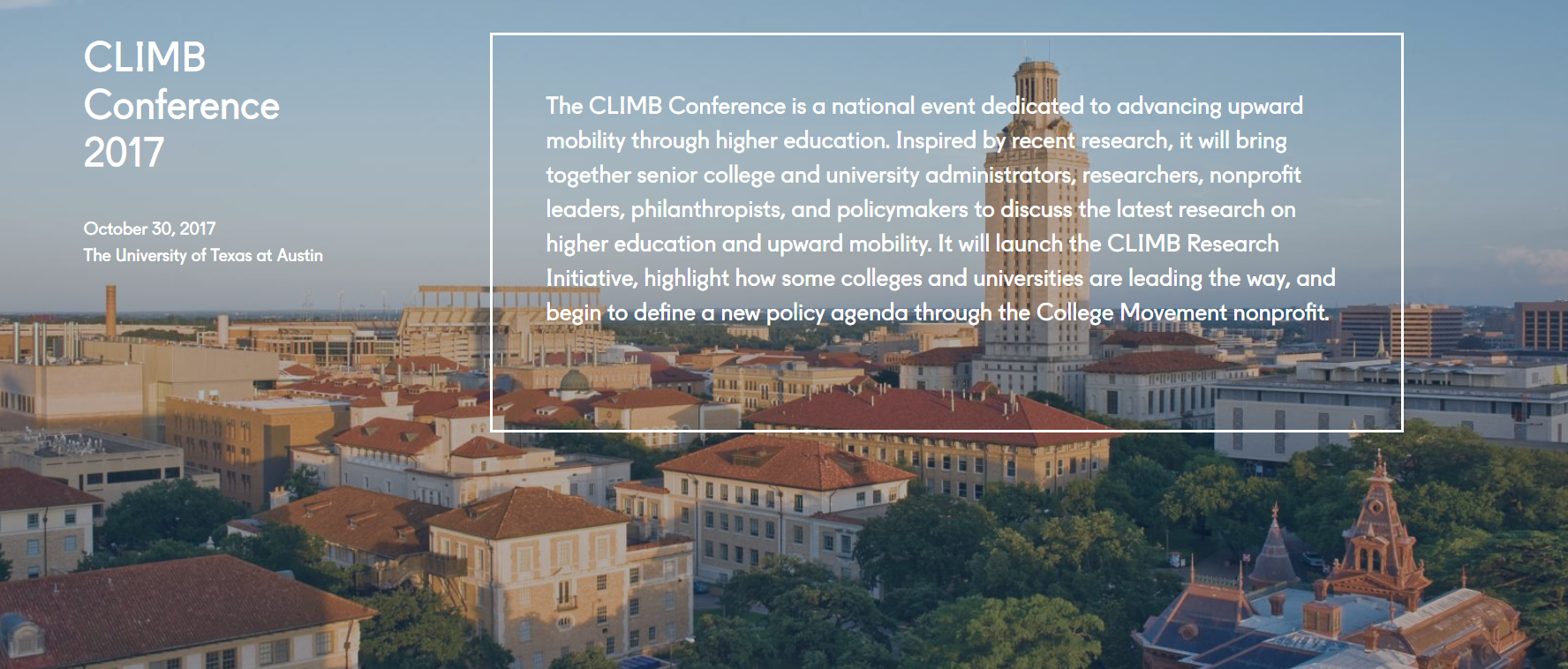 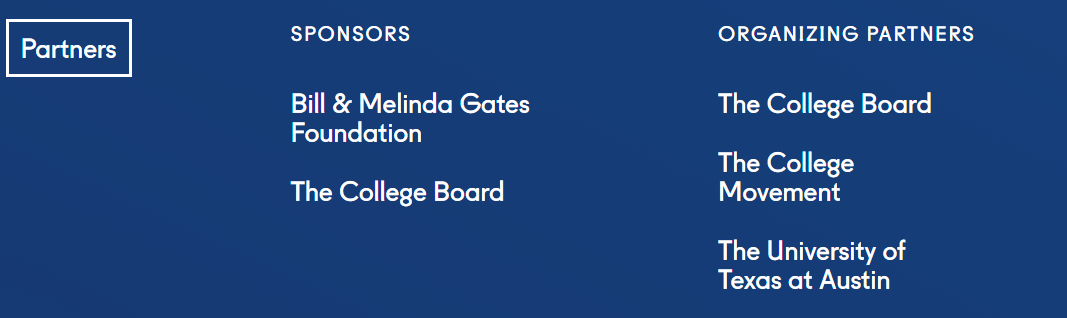 http://www.equality-of-opportunity.org/
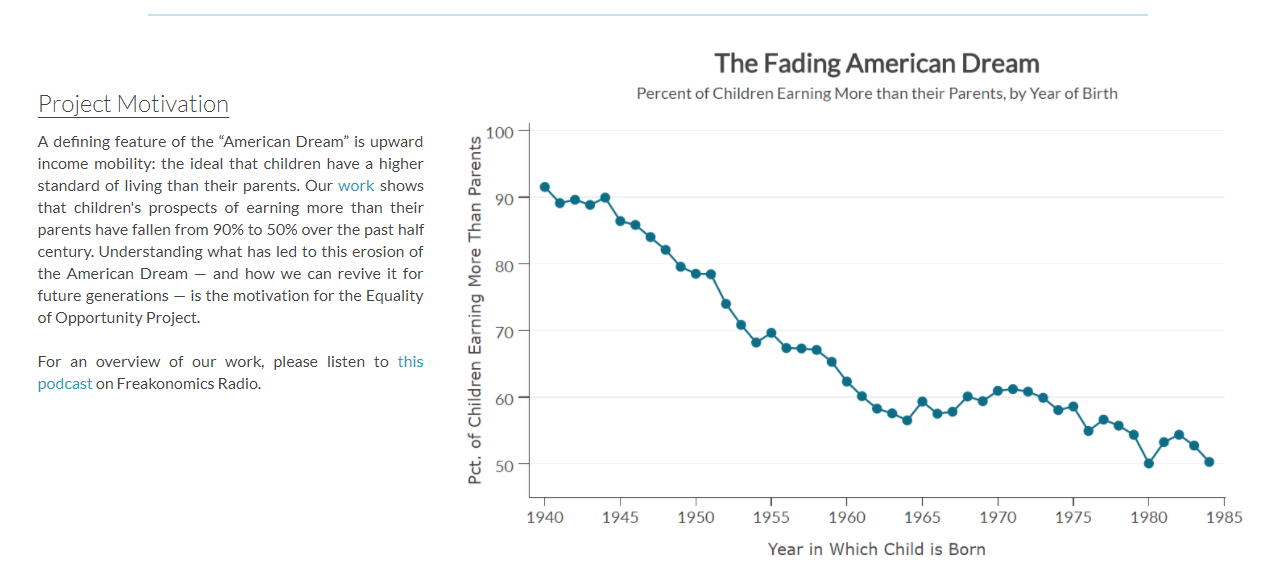 Household Income Quintiles
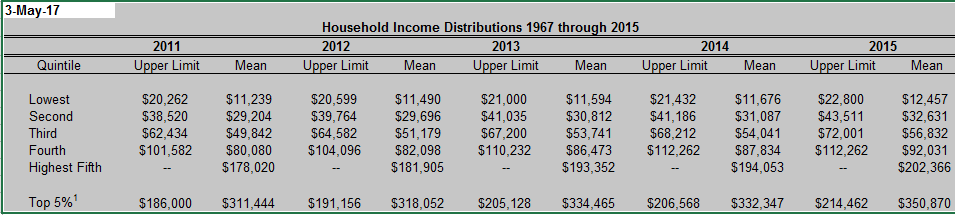 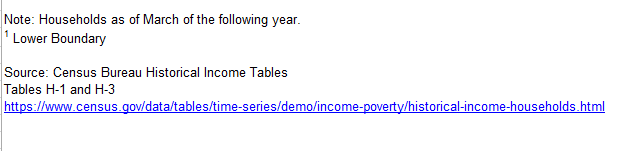 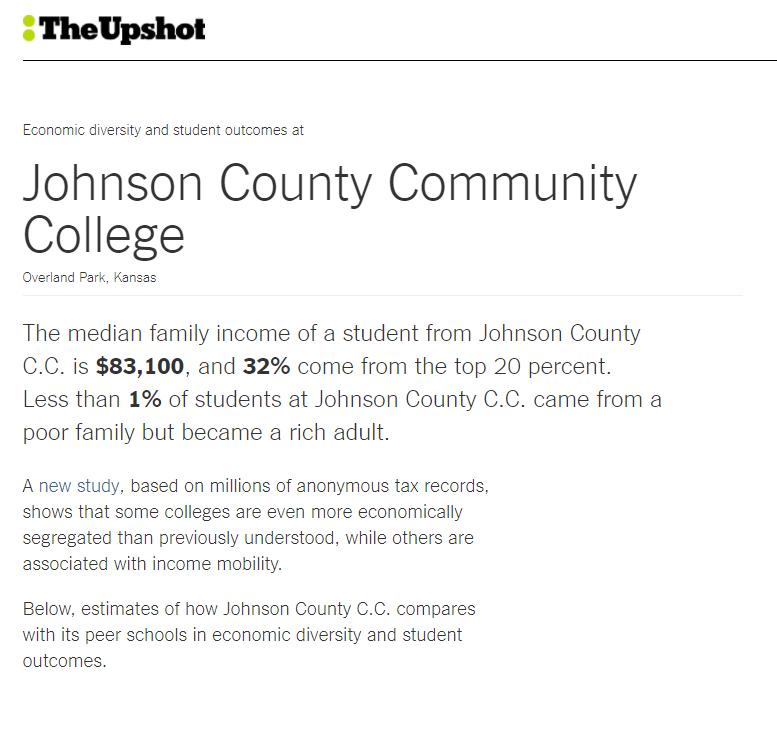 https://www.nytimes.com/interactive/projects/college-mobility/
Social Mobility and the NCCBP
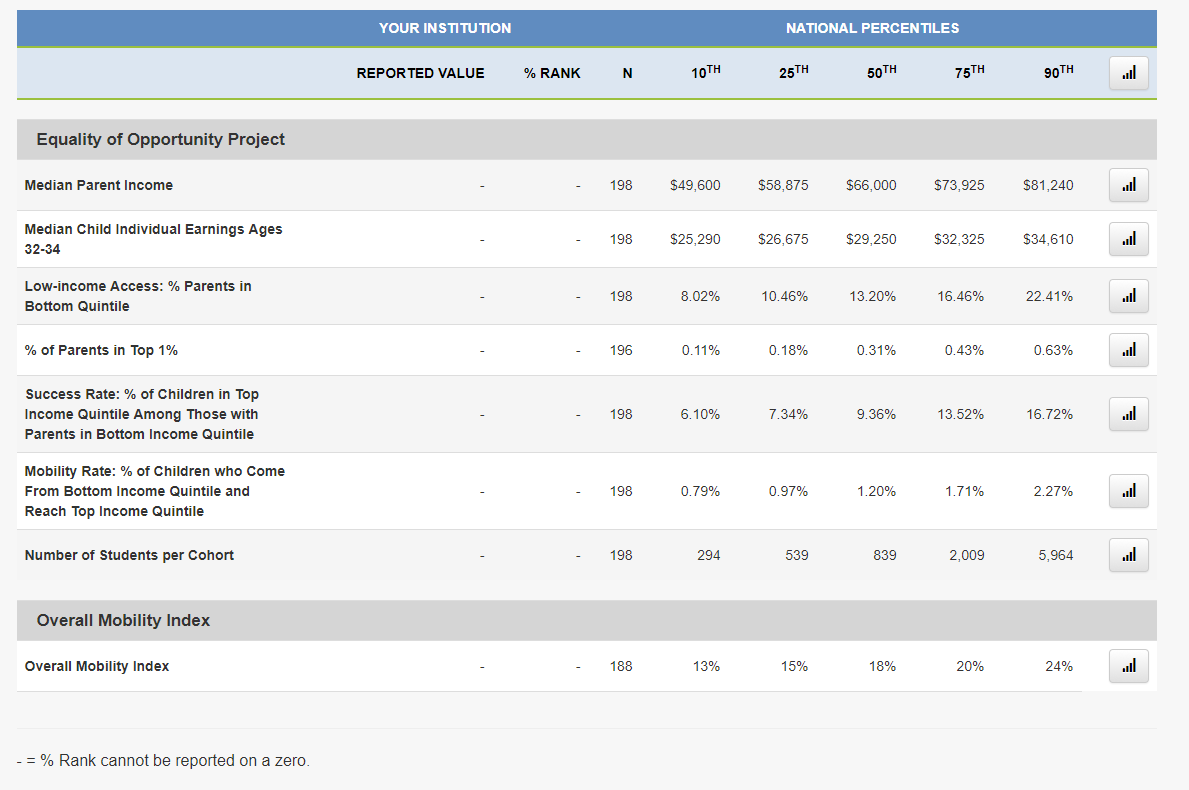 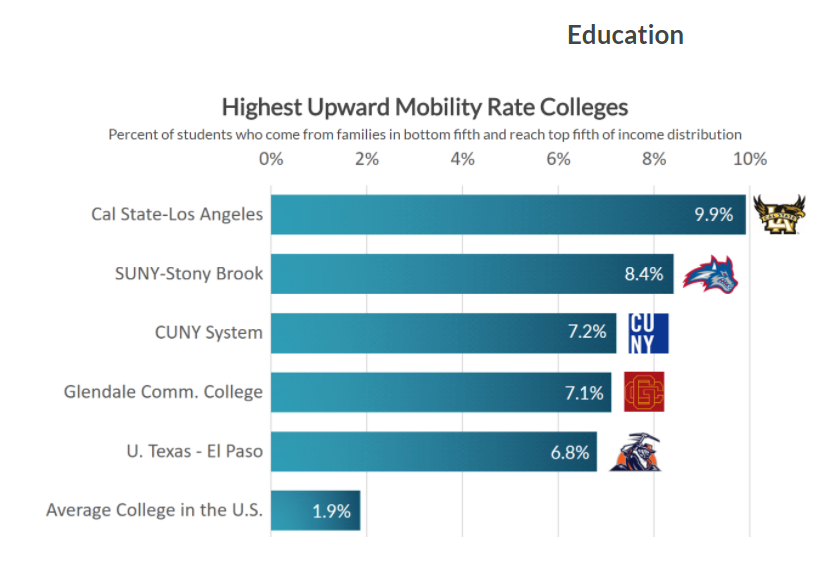 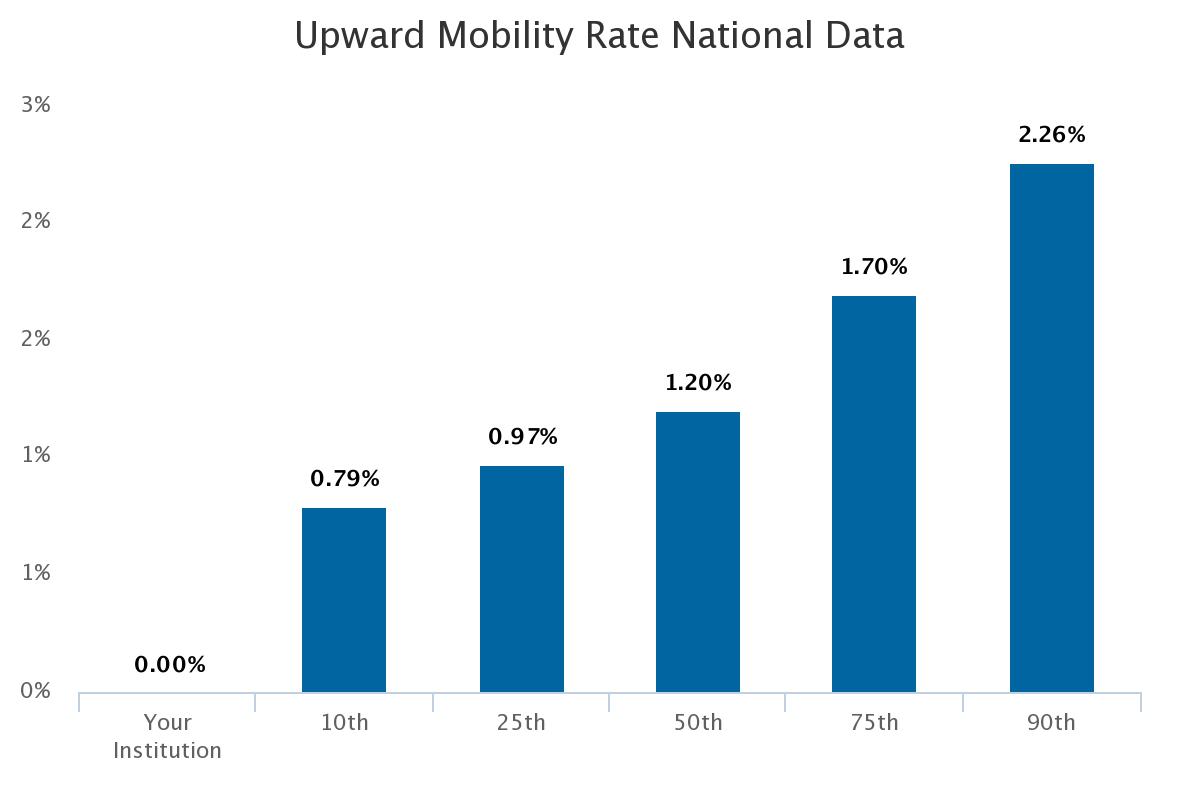 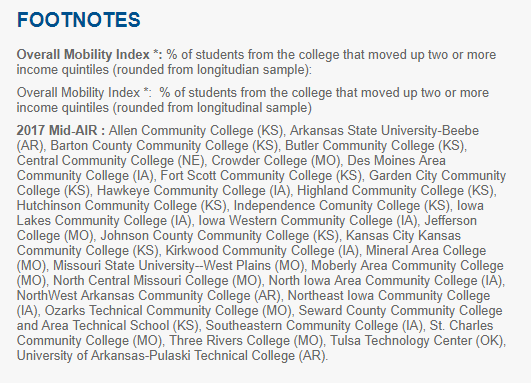 % of students who come from families in the bottom fifth and reach top fifth of income distribution.
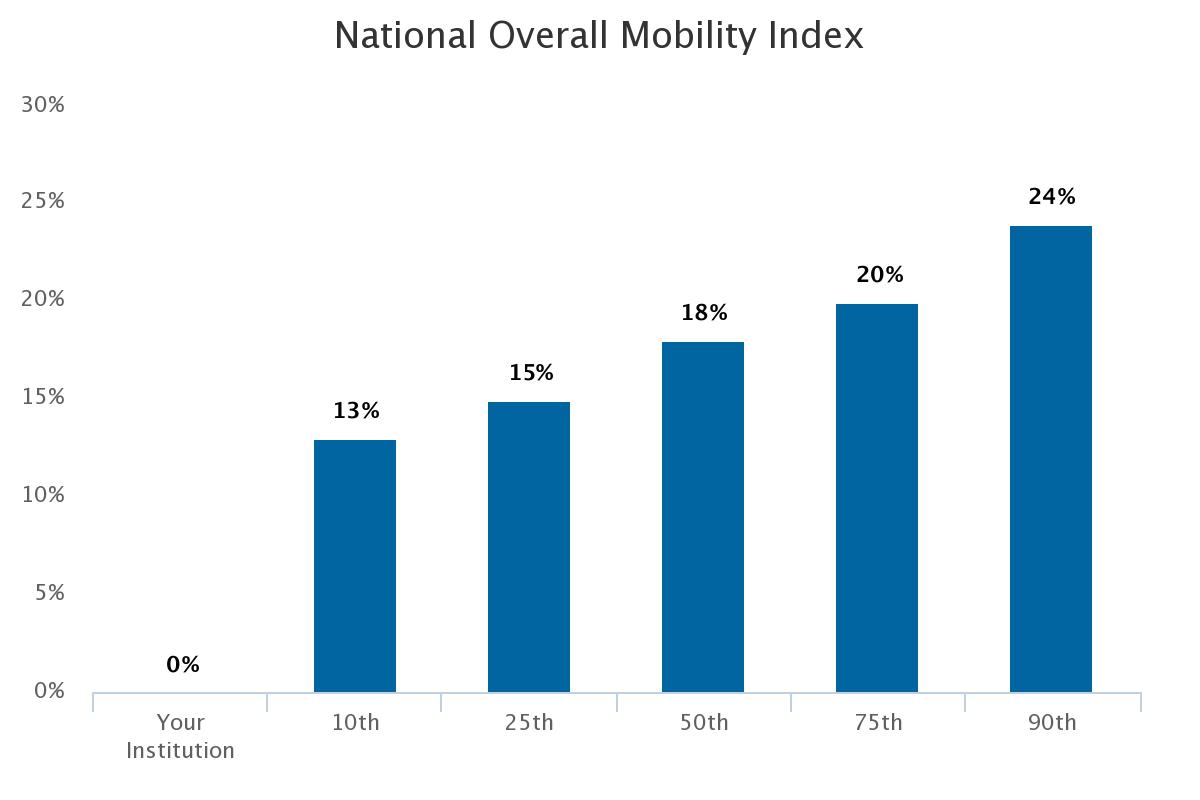 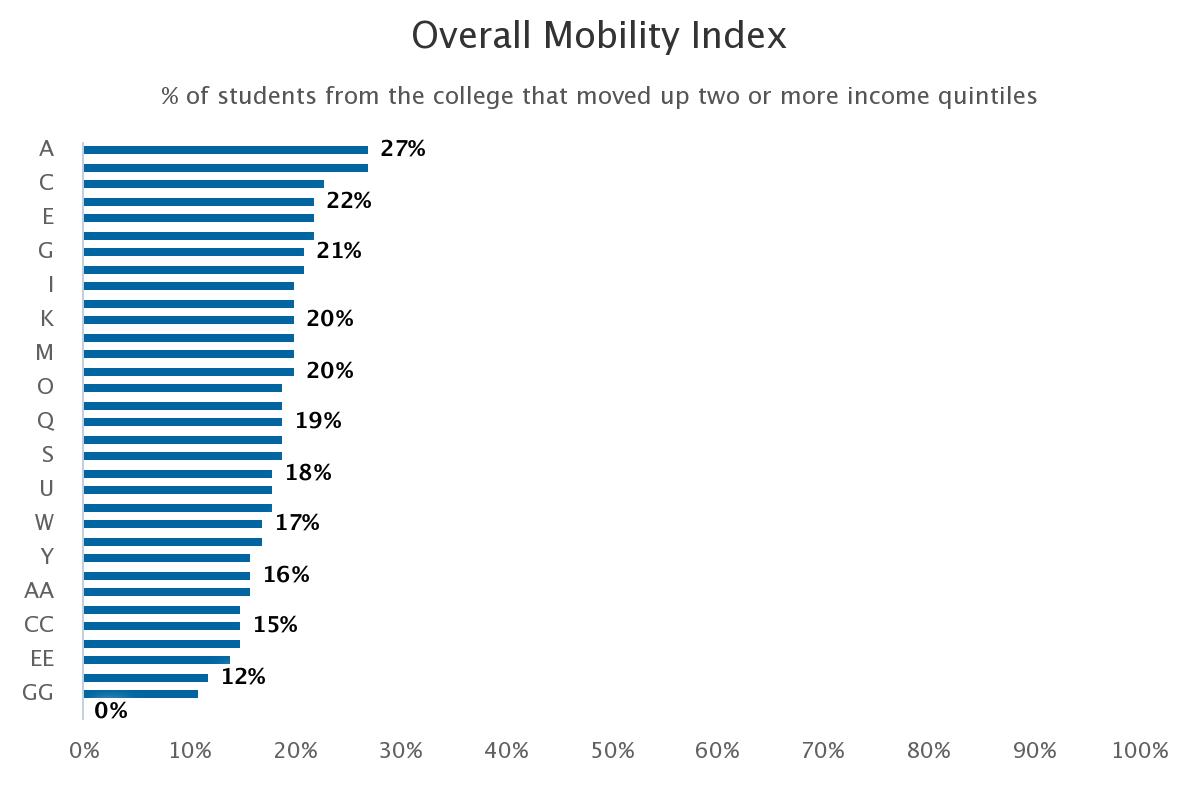 MidAIR Peer Group
National 90th%:  24%
National 75th%:  20%
National Median:  18%
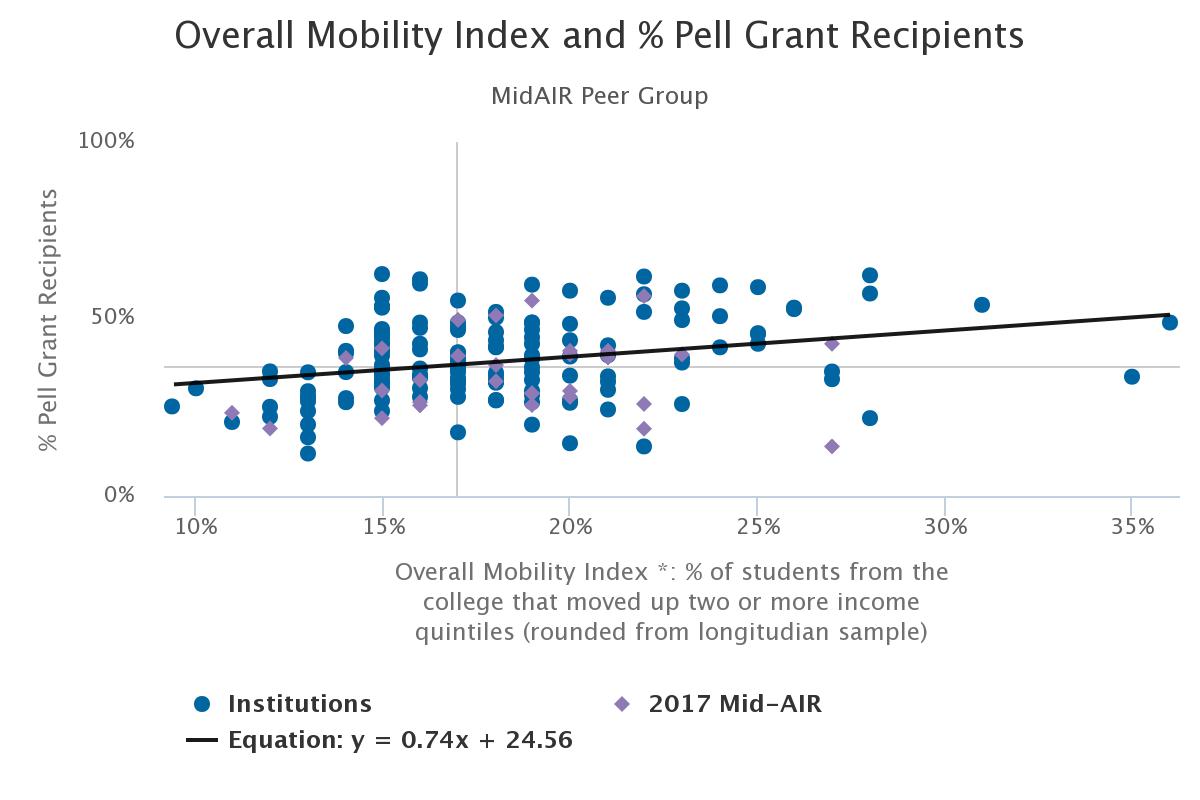 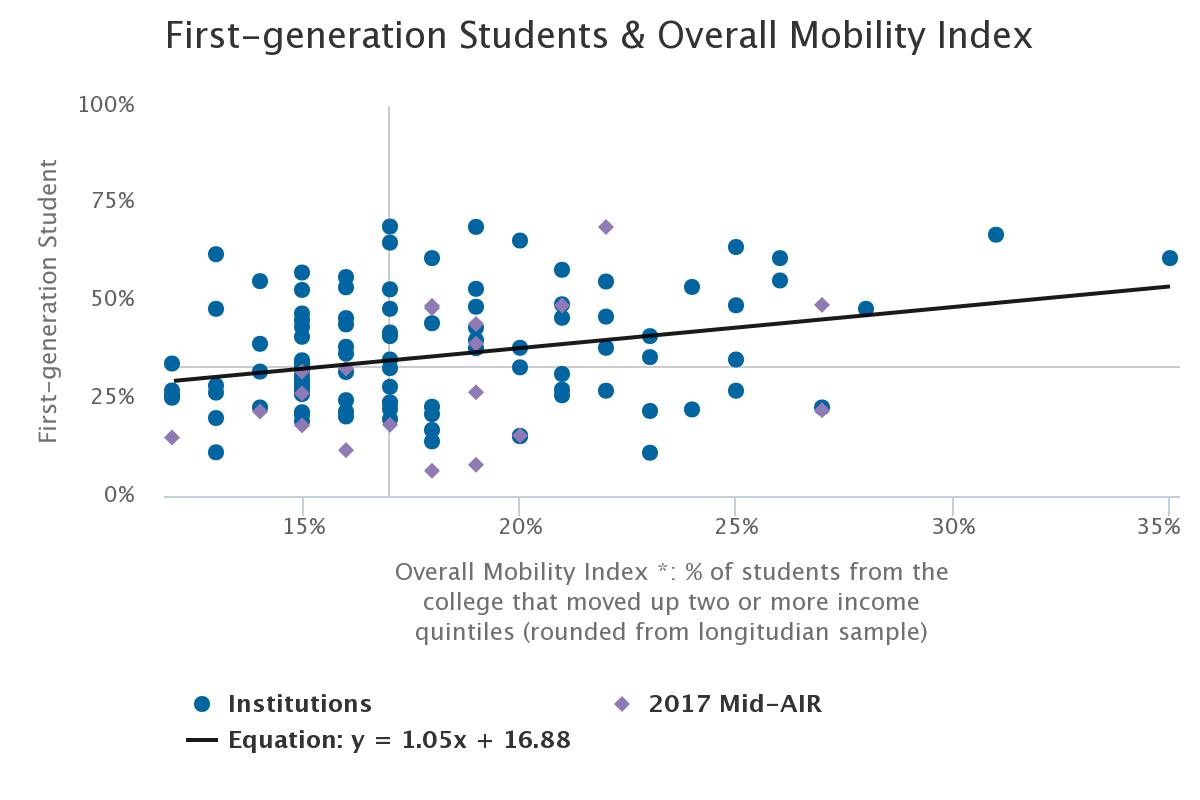 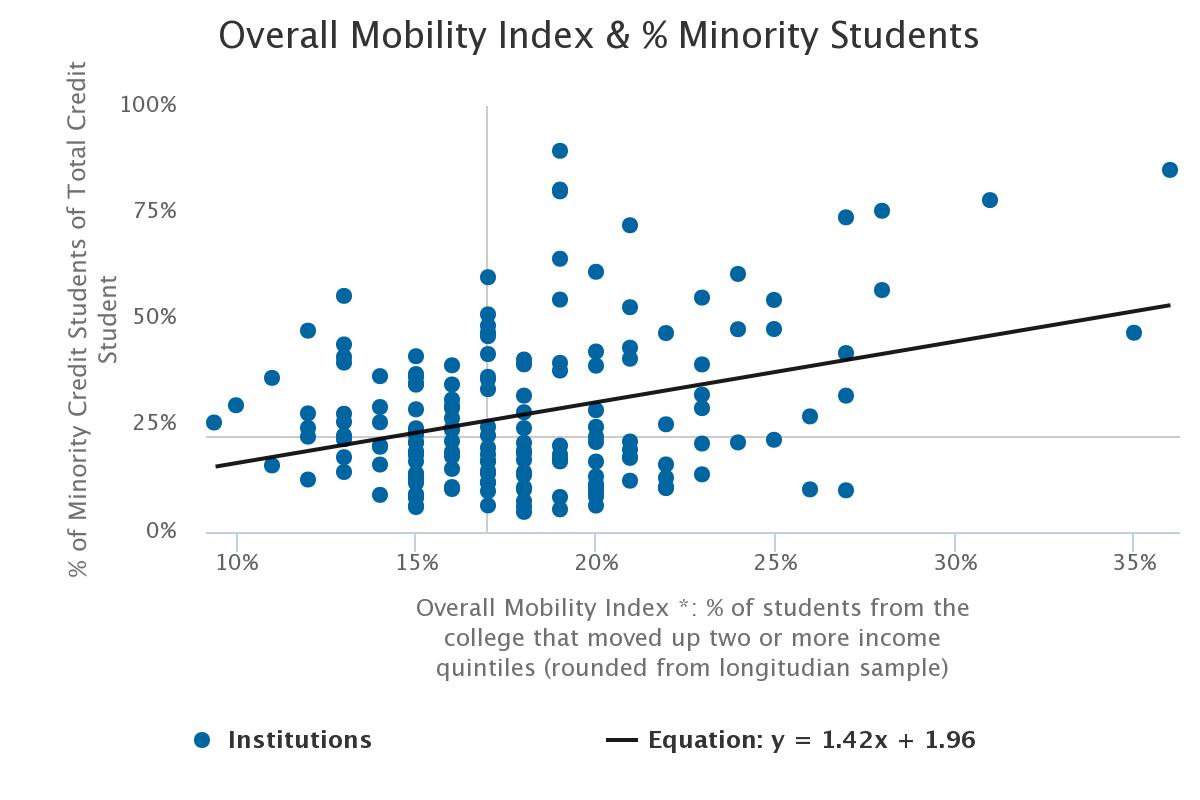 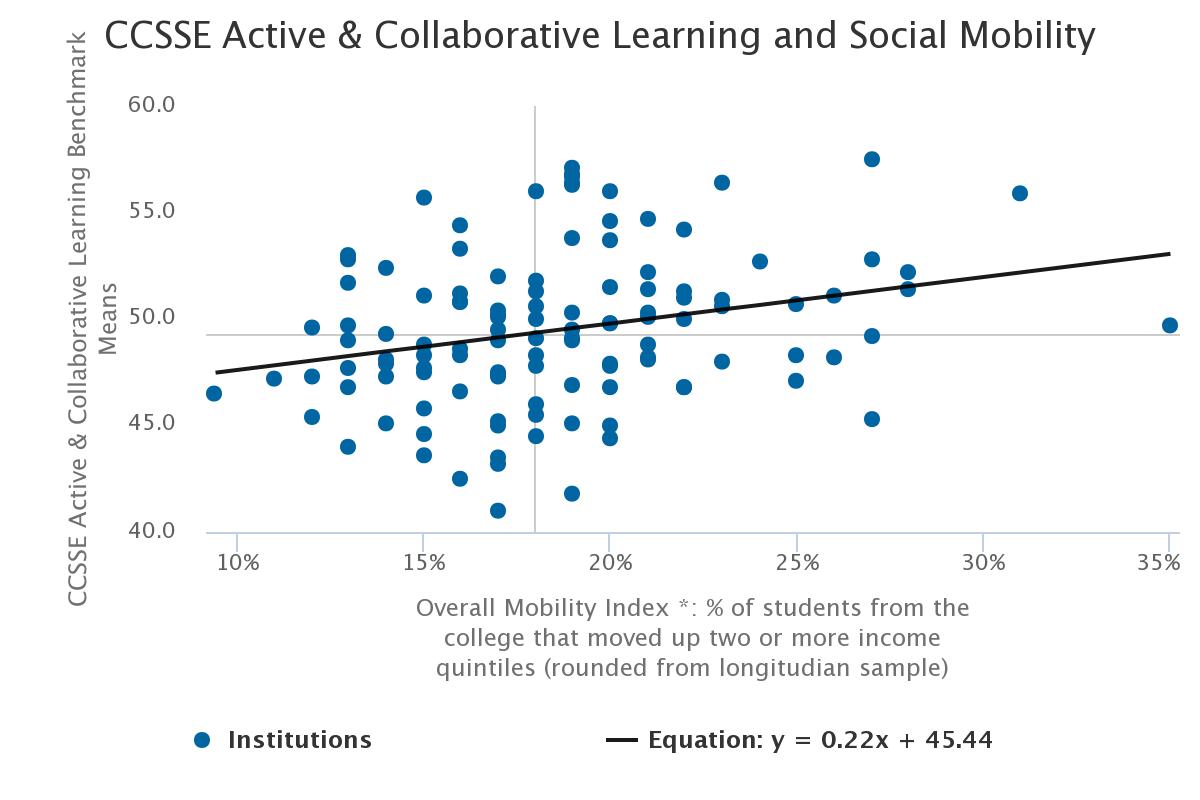 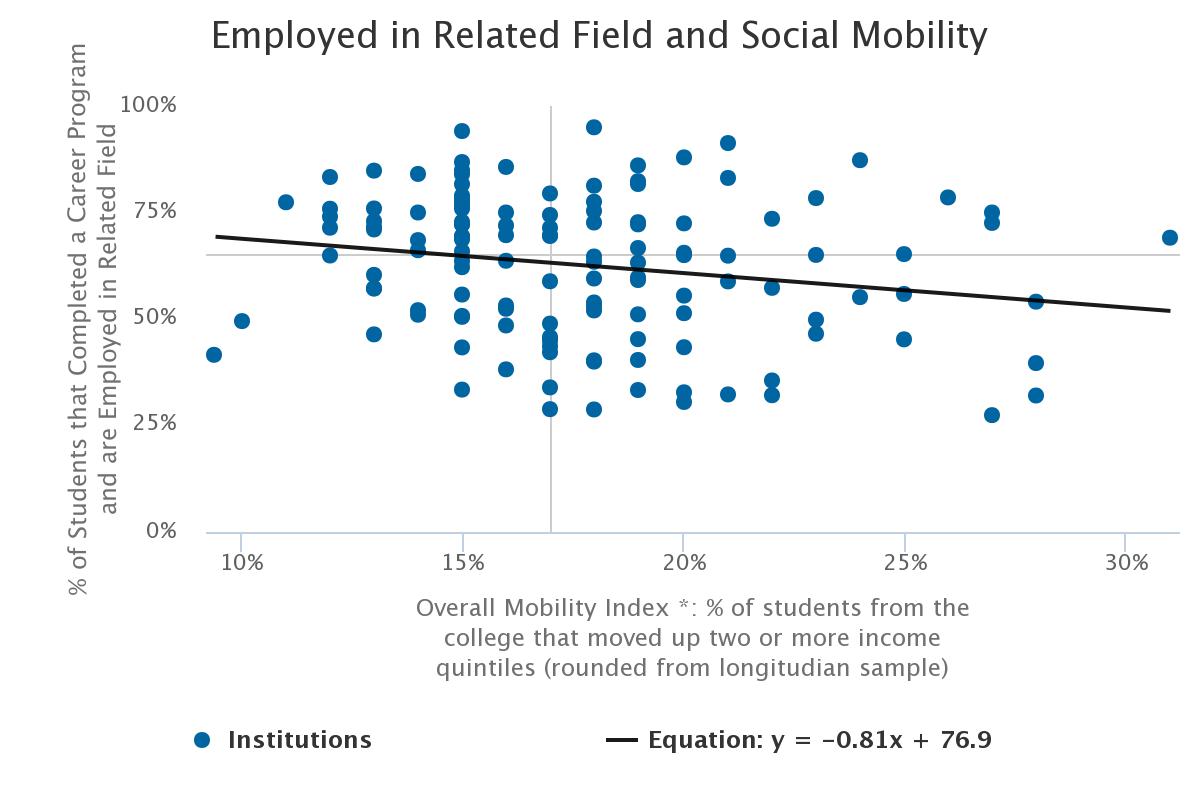 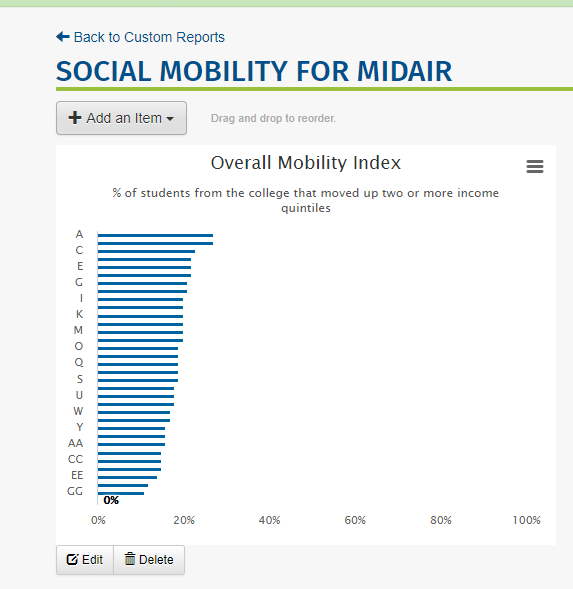 Custom Reports:

Sign in to NCCBP
Go to Reports menu
Drop down and click on Custom Reports
I have copied a custom reports to all the MidAIR peer colleges
Conclusions:

Social mobility may be another way to evaluate the success of your college in preparing students for the future.
Lou Guthrie
913-469-8500, ext. 4019
louguthrie@jccc.edu
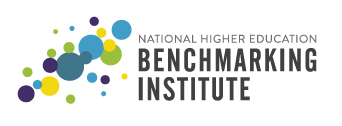